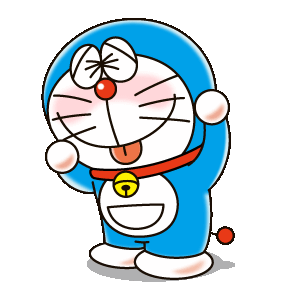 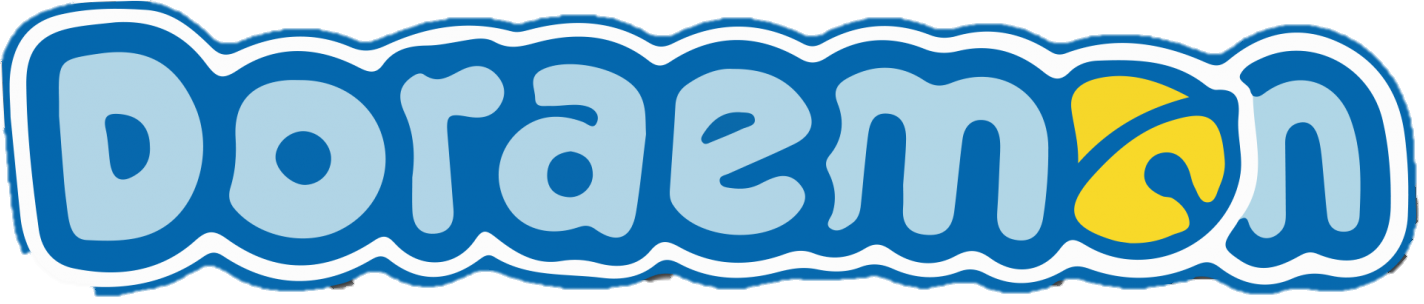 Classroom rules
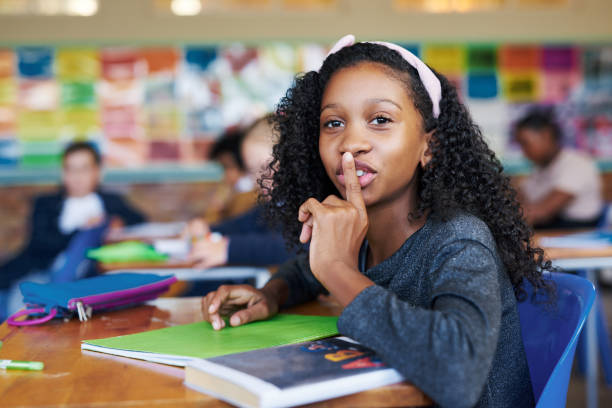 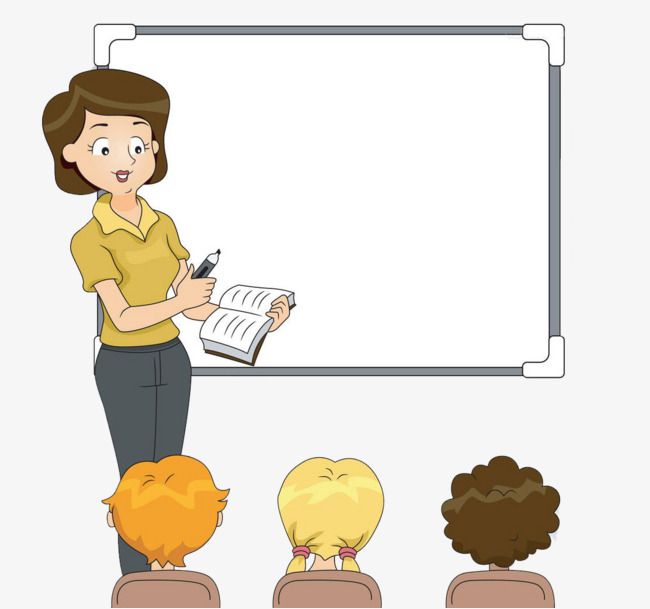 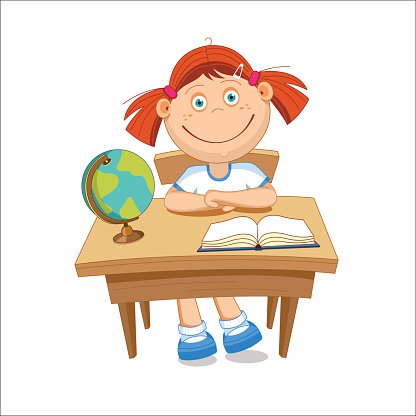 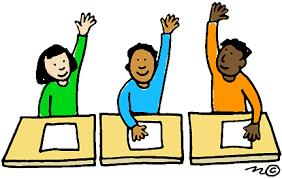 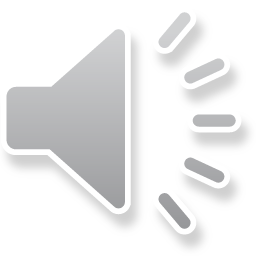 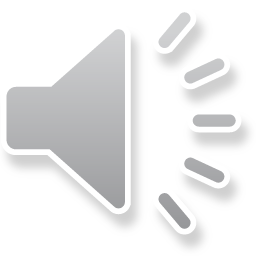 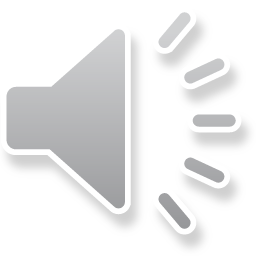 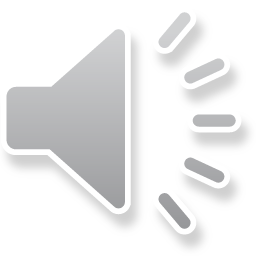 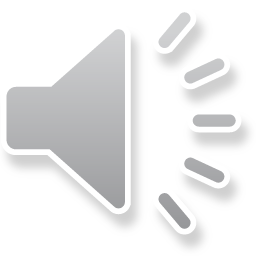 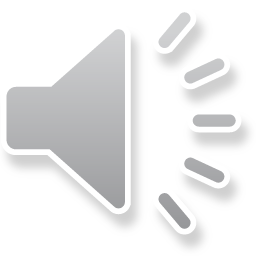 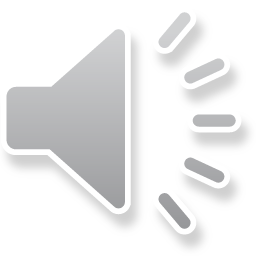 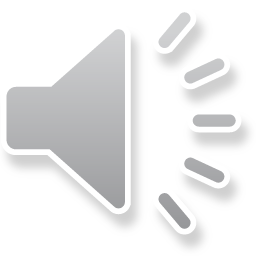 1.Be quite
2.Listen
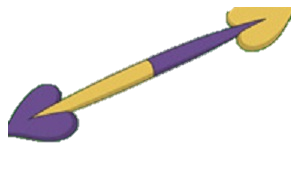 4. Raise you hand
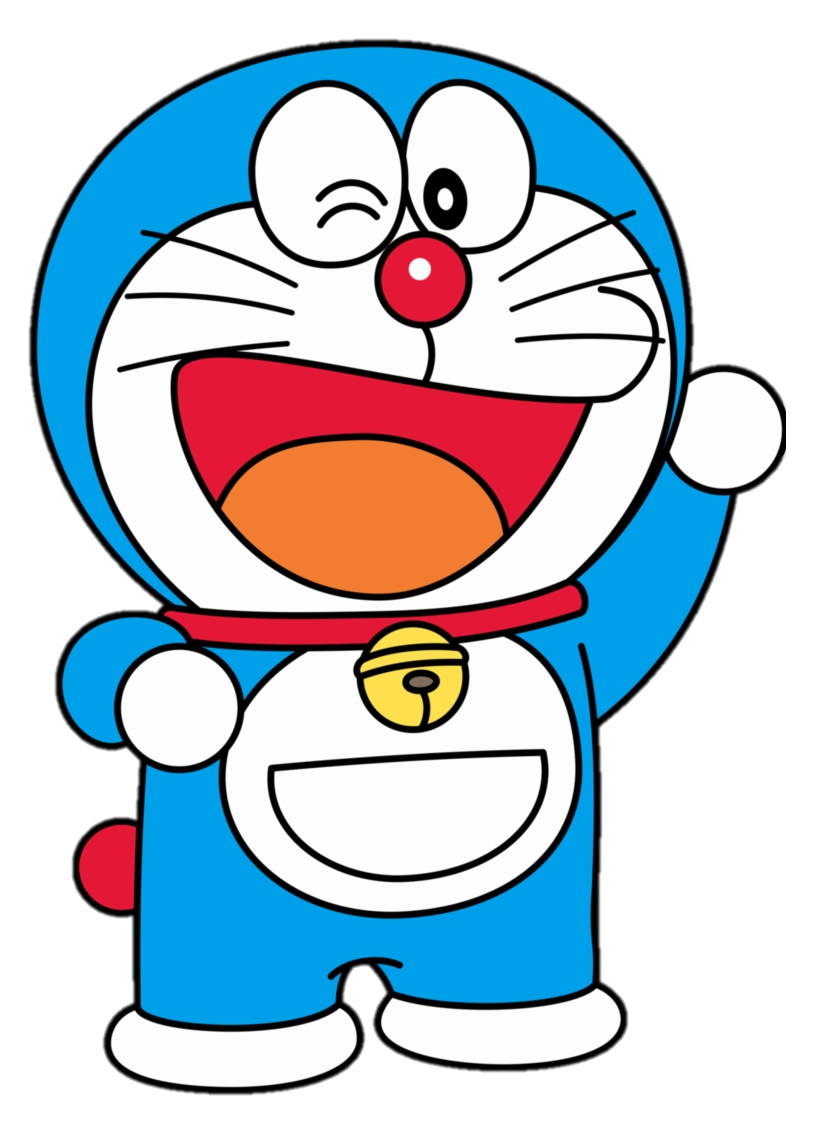 3.Sit nicely
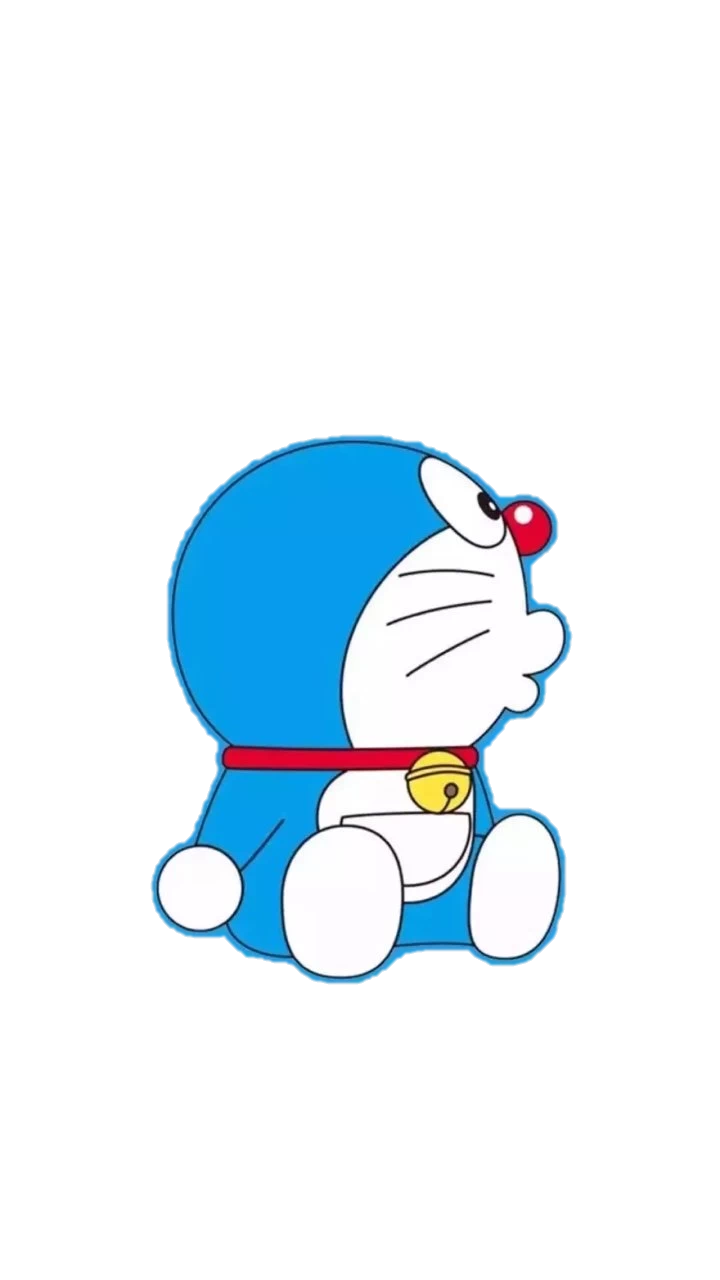 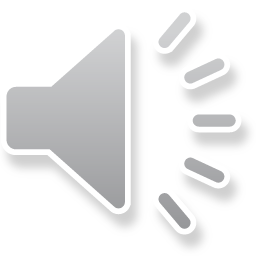 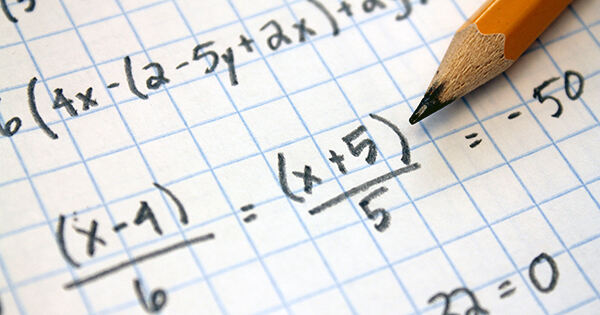 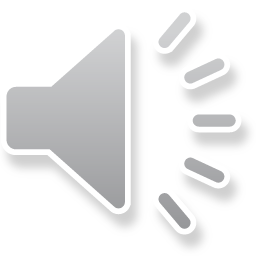 1.What subject is it?
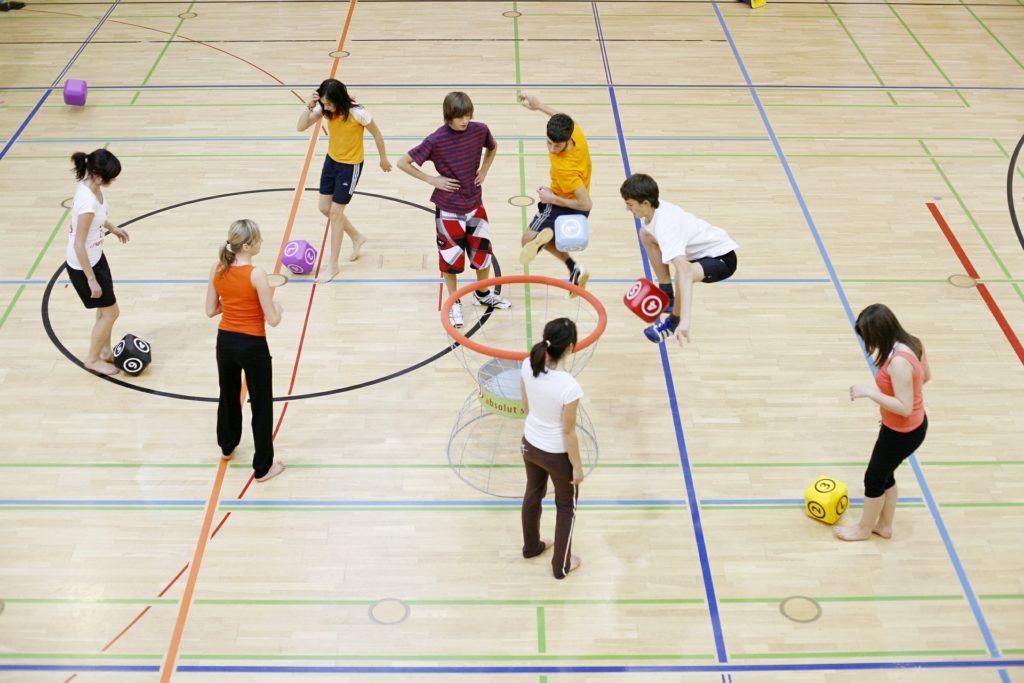 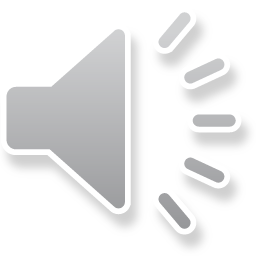 2.WHAT SUBJECT IS IT?
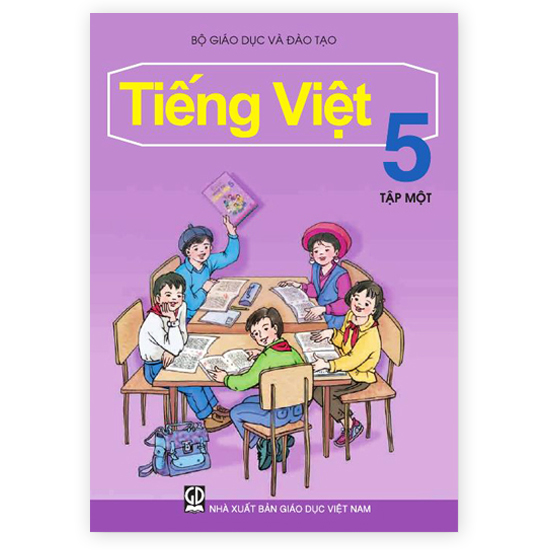 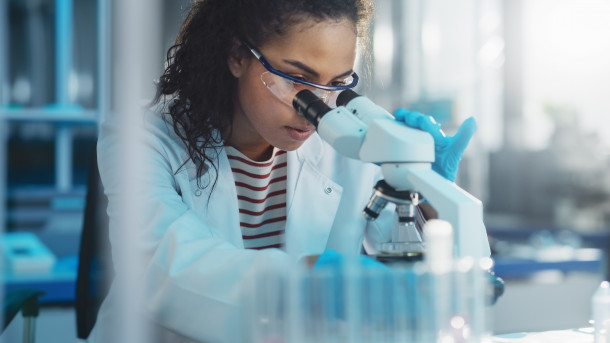 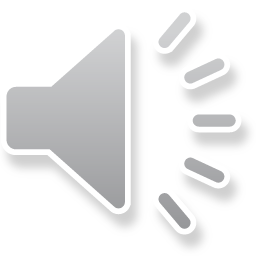 3.What subjects are these?
=> These are…………..?
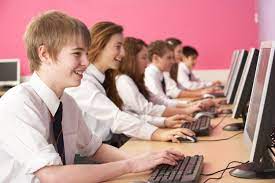 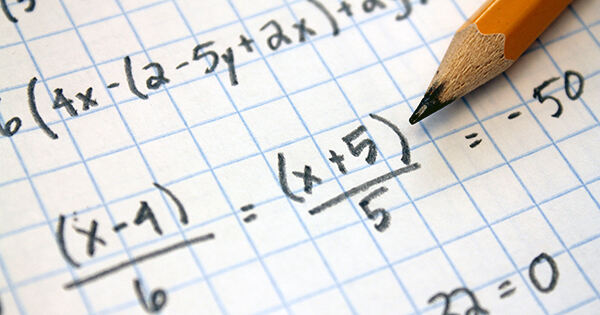 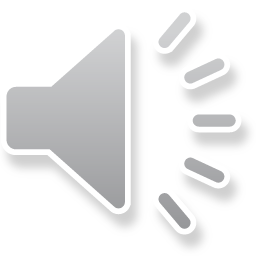 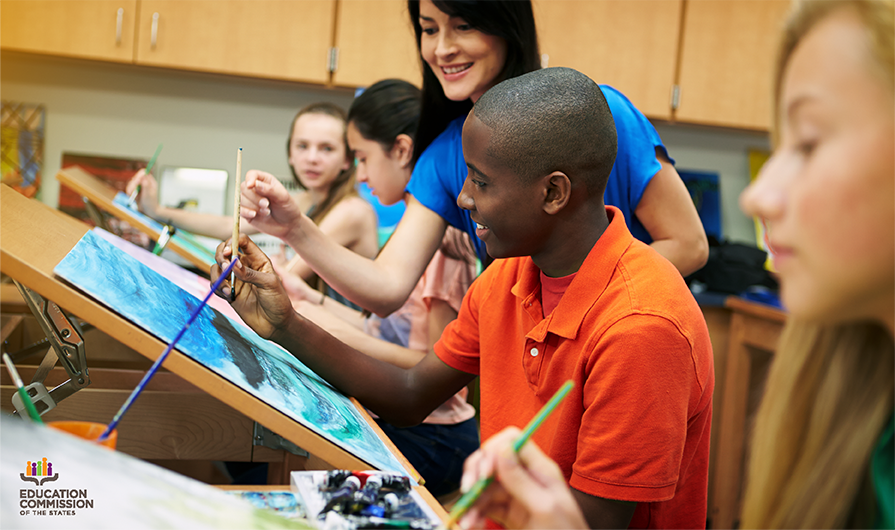 4.What subjects are these?
=> These are........
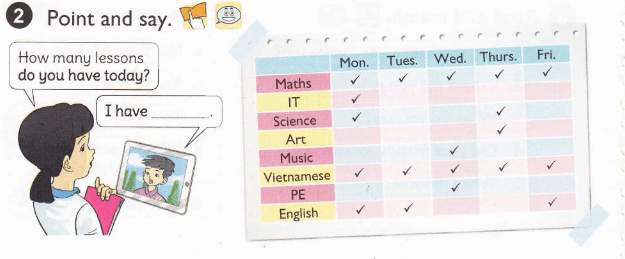 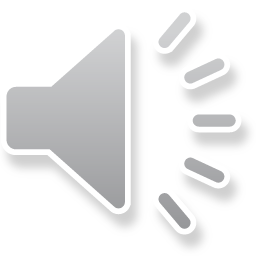 5.WHAT LESSONS DO YOU HAVE ON FRIDAY?
I HAVE MATHS, VIETNAMESE AND ENGLISH
I HAD MATHS, VIETNAMESE AND ENGLISH
I HAVE THREE LESSON
I HAVE THREE LESSONS
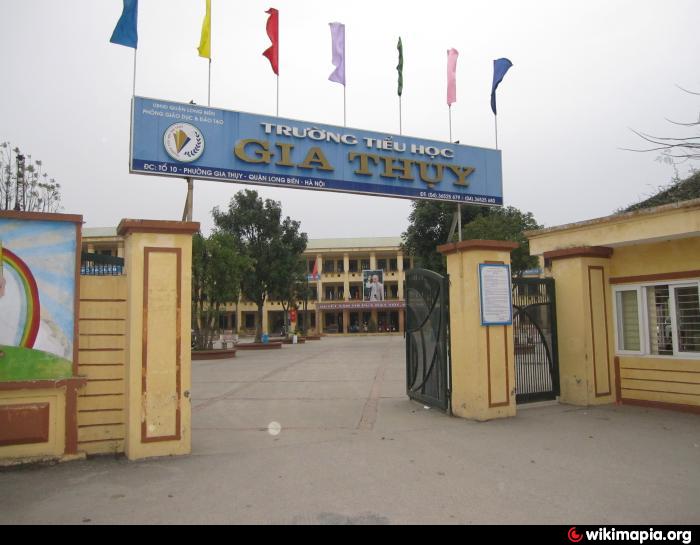 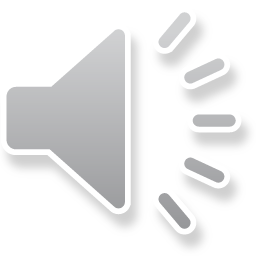 6.HOW MANY ENGLISH LESSONS DO YOU HAVE AT SCHOOL ON TUESDAY?
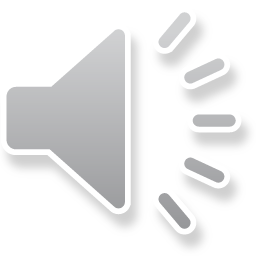 8.Complete the sentence below:
“HOW MANY ENGLISH LESSONS …….. HE HAVE AT SCHOOL TODAY?”
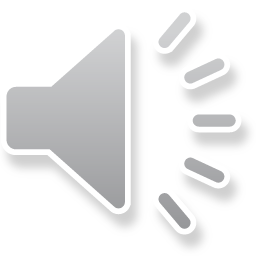 9.Complete the sentence below:
“HOW MANY ENGLISH LESSONS …….. SHE HAVE AT SCHOOL YESTERDAY?”
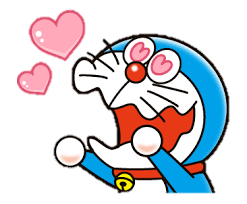 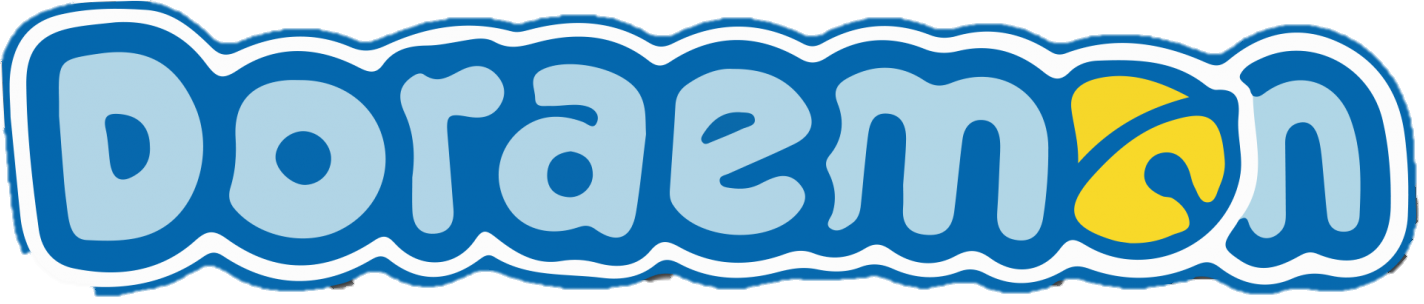 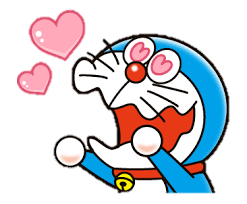 UNIT 6 : How many lessons do you have today?
Lesson 2 ( p.42-43)
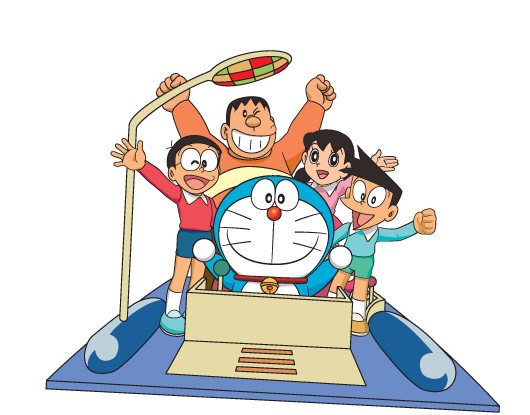 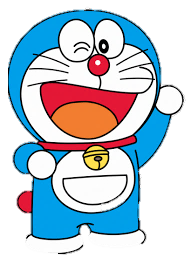 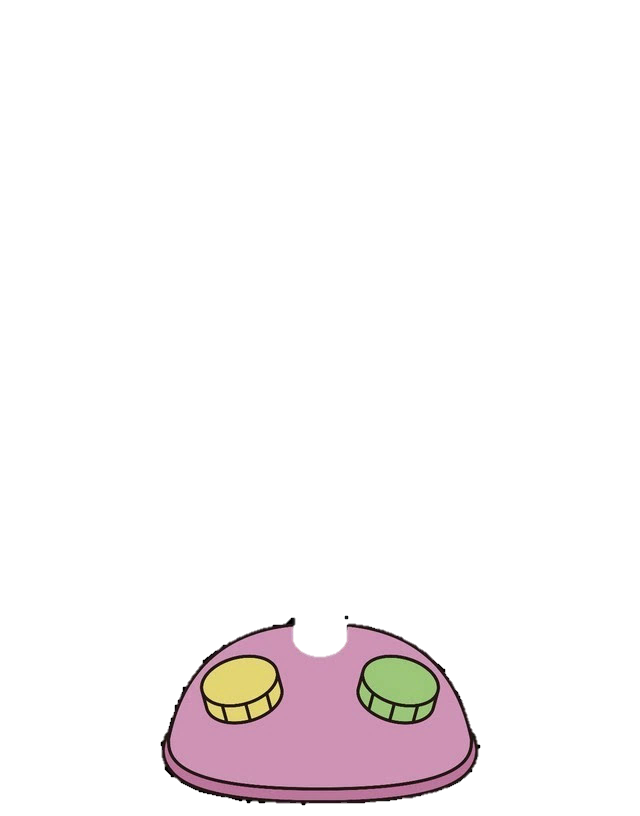 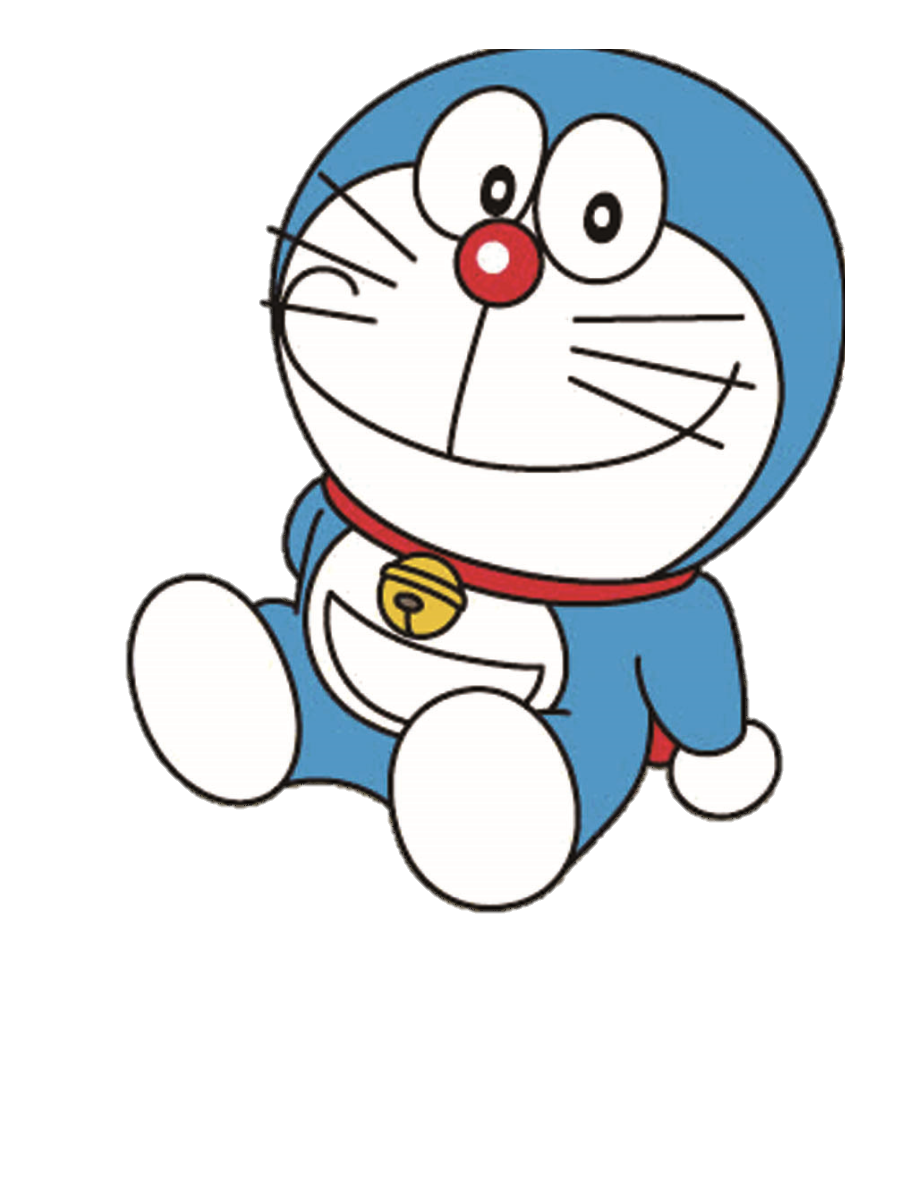 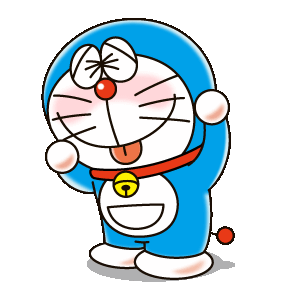 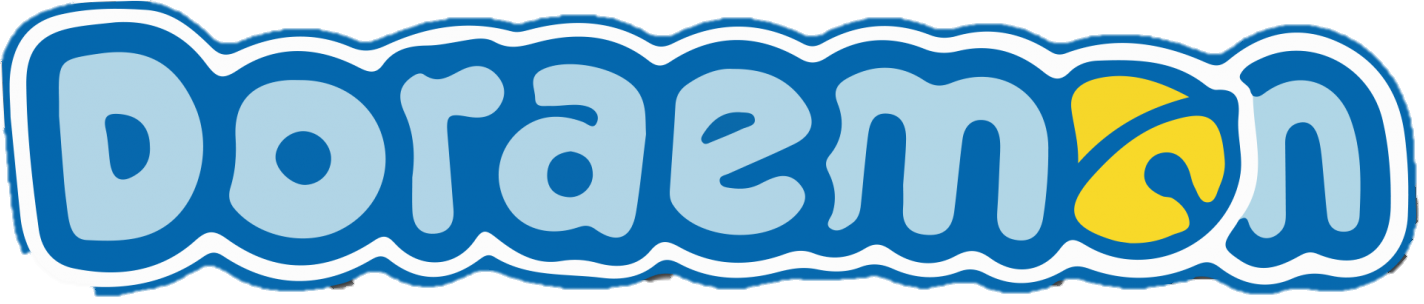 Classroom rules
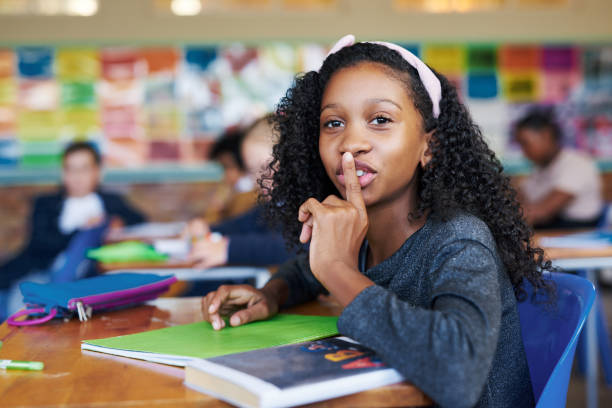 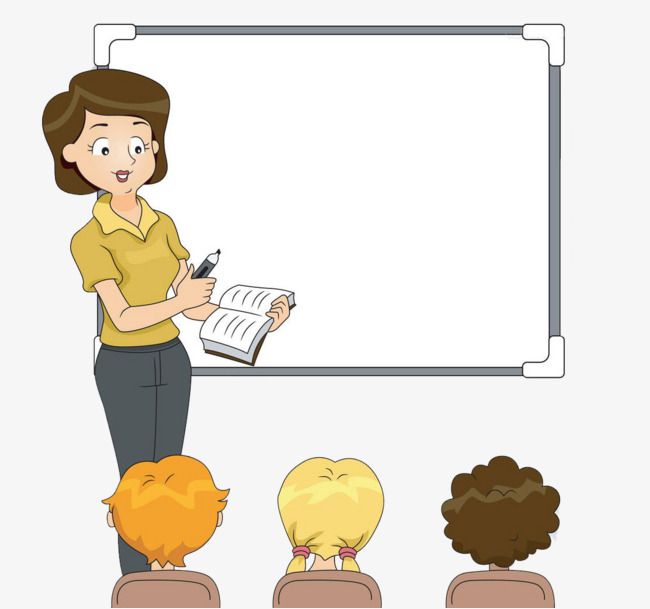 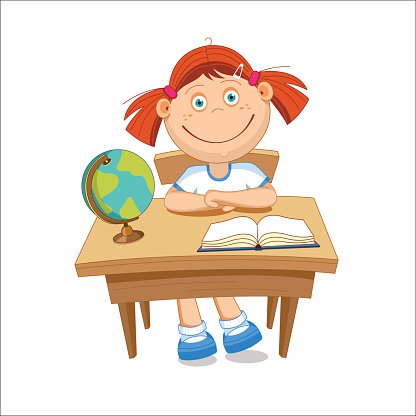 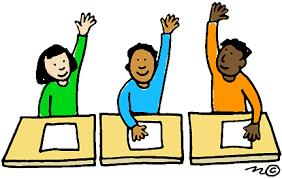 1.Be quite
2.Listen
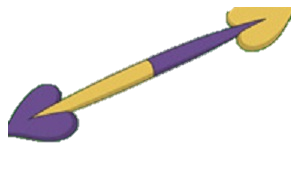 4. Raise you hand
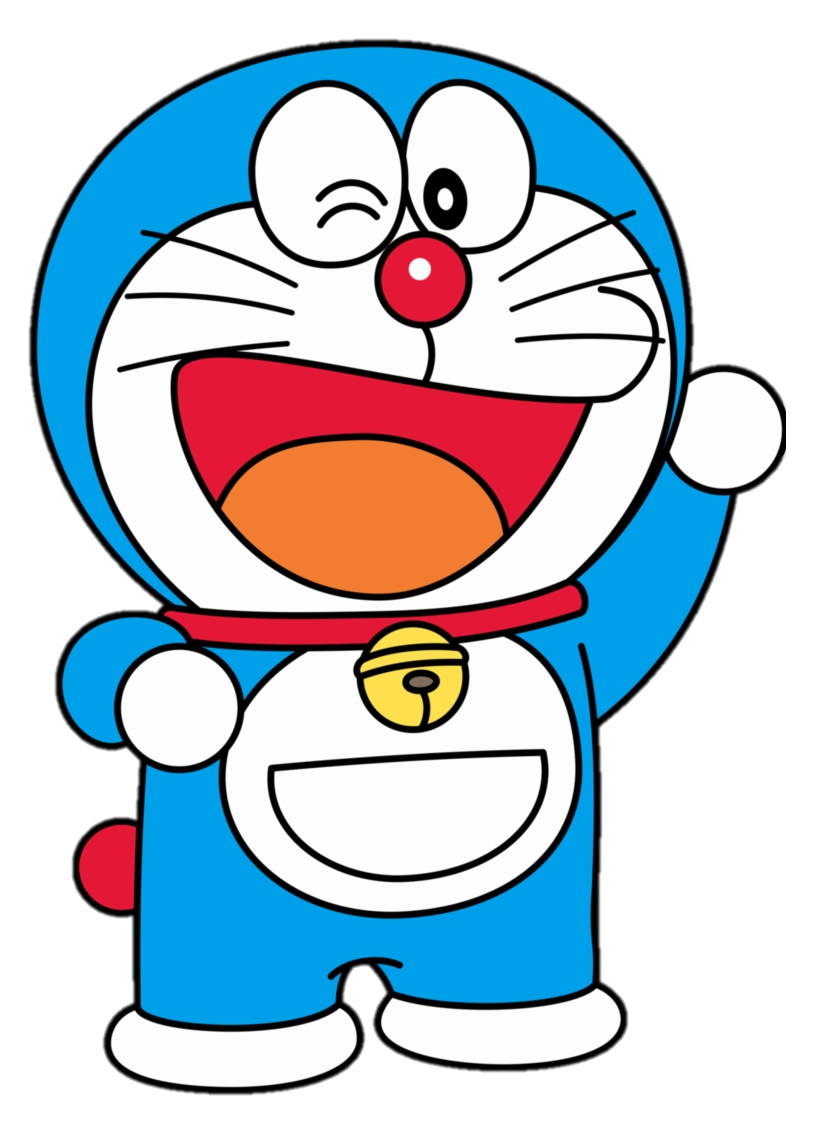 3.Sit nicely
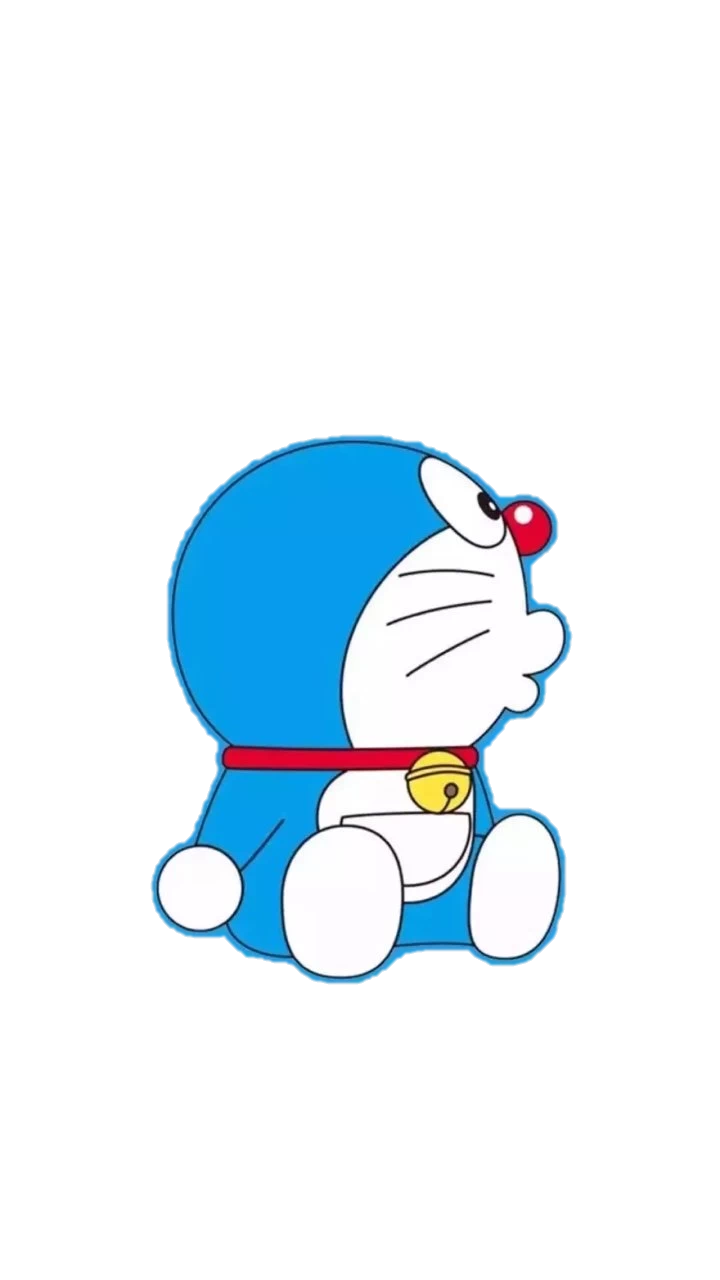 https://www.sachmem.vn/trial/books/19/exercises/5848?type=student
1. LOOK, LISTEN AND REPEAT
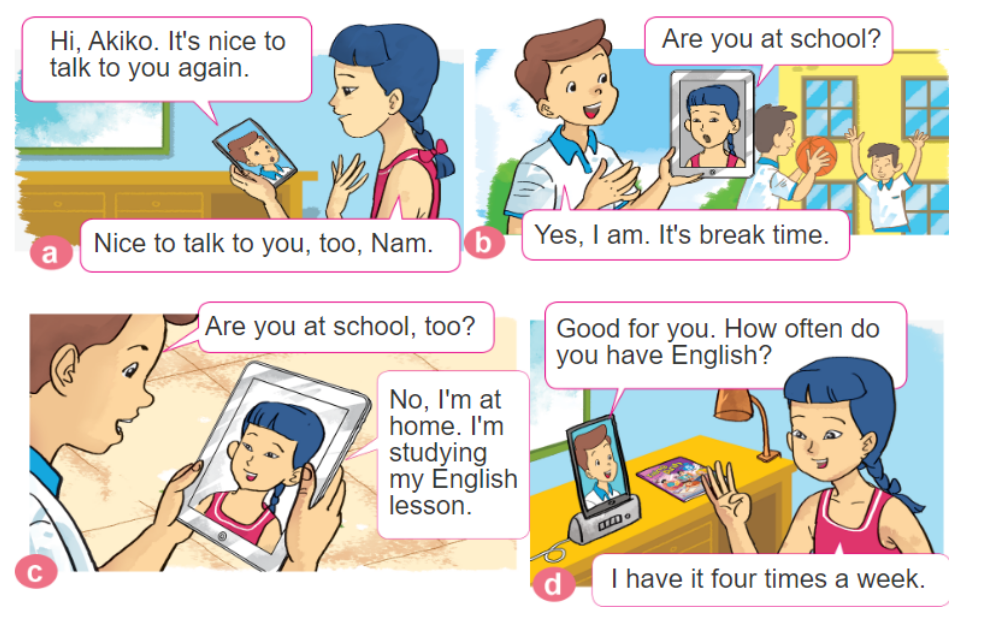 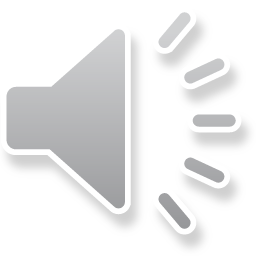 2: Point and say
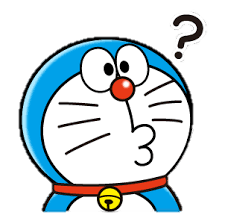 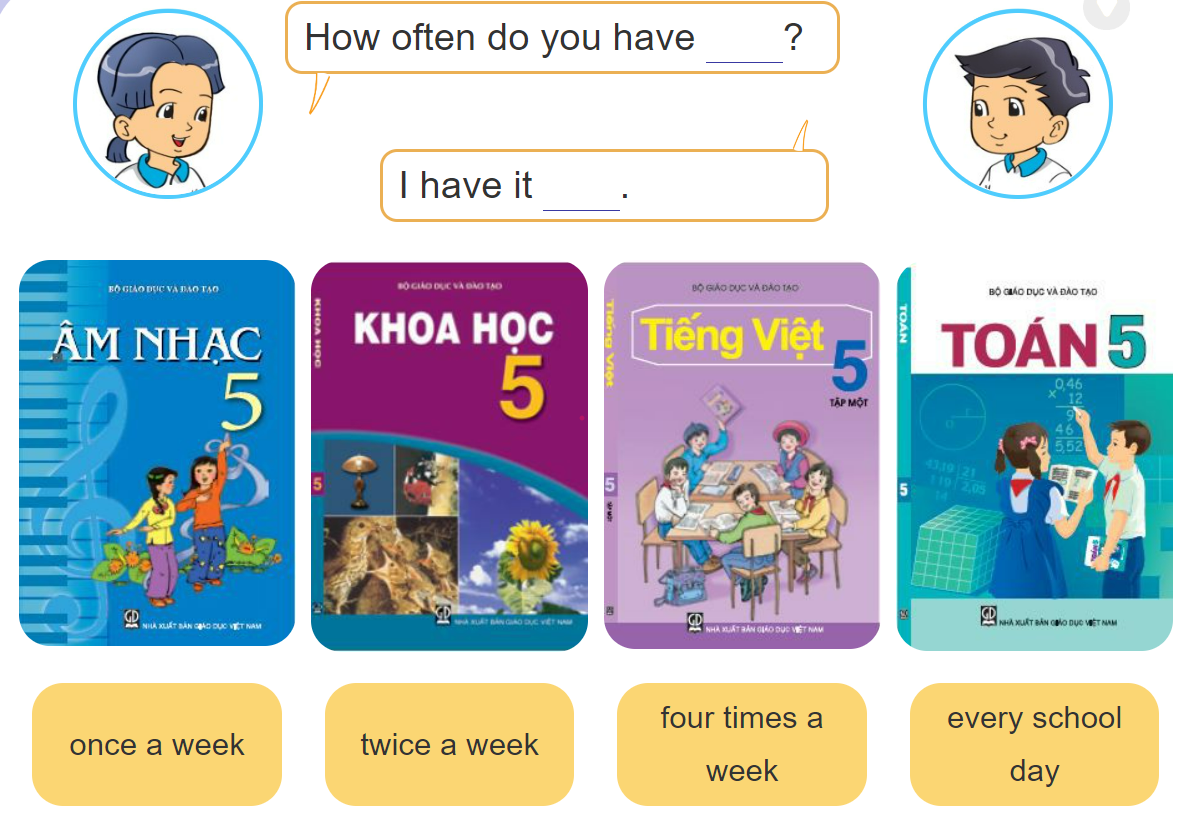 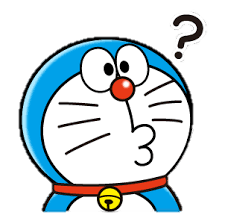 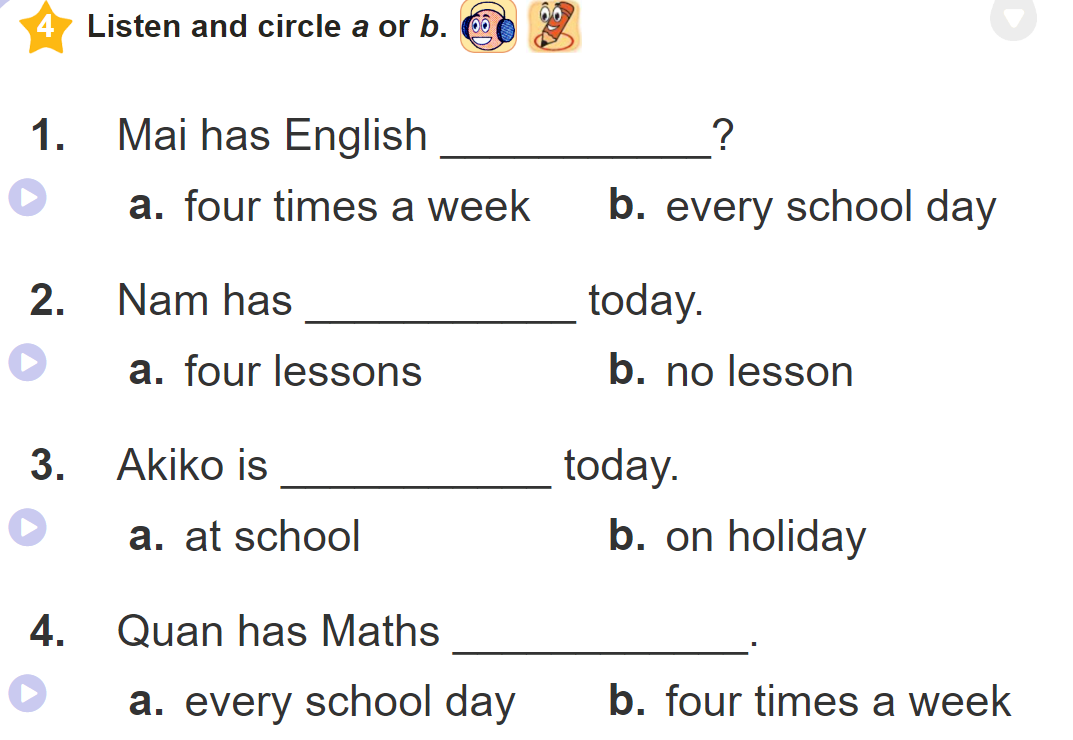 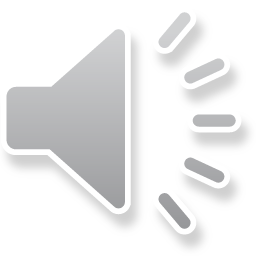 a.
a.
b.
b.
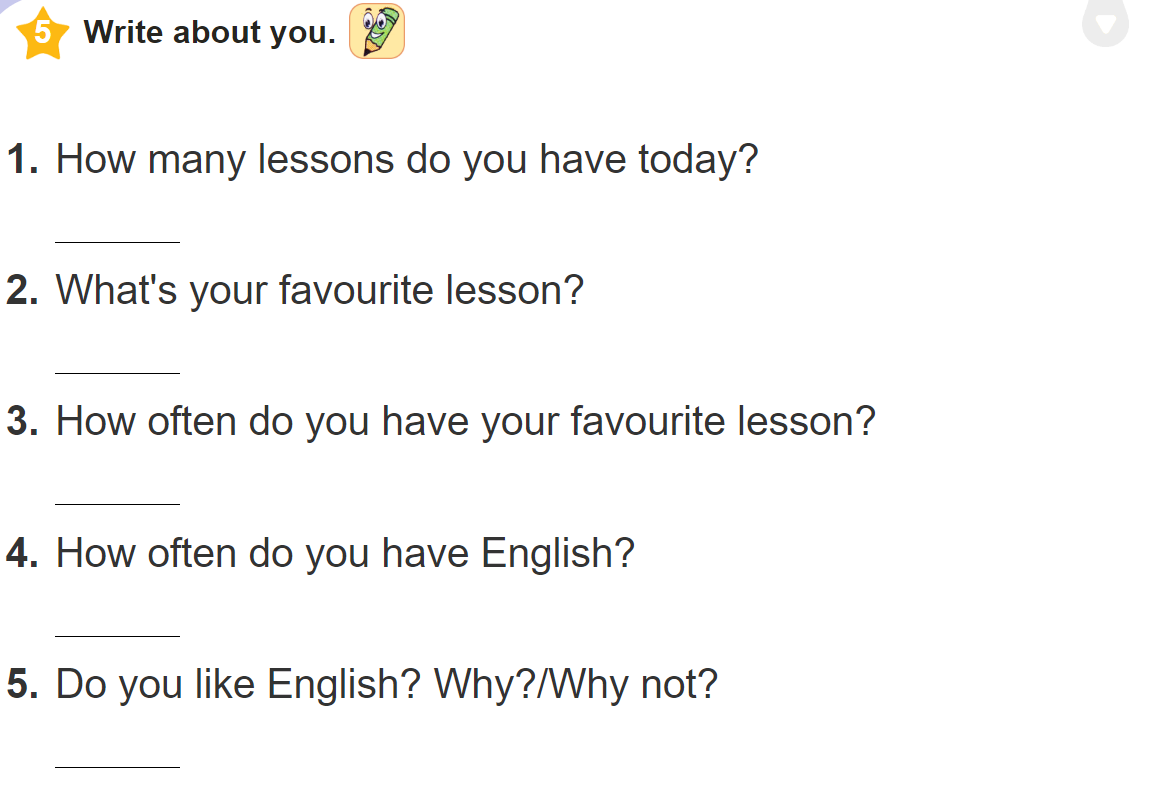 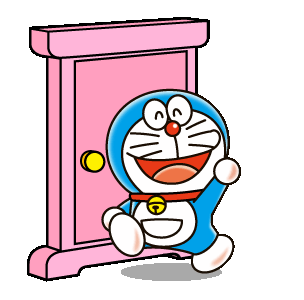 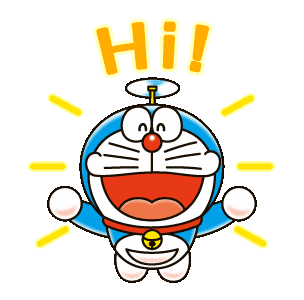 THANKS FOR WATCHING
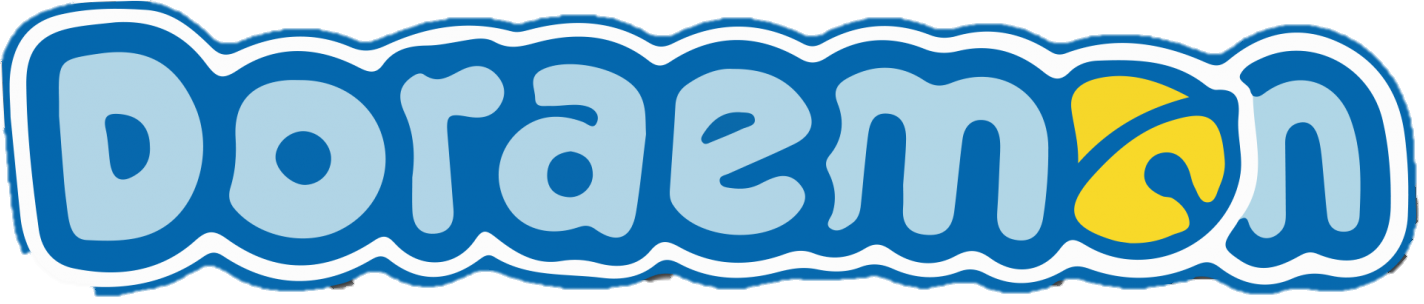 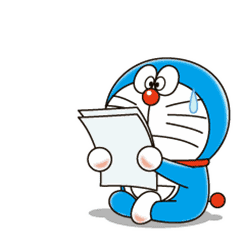 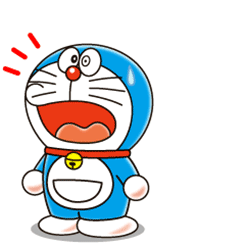